ENSE 400Project Progress Vlog 2
Humane Transport
Clark Inocalla, Kelly Holtzman, Mansi Patel, Sana Khan
November 16, 2020
Team Member Responsibilities
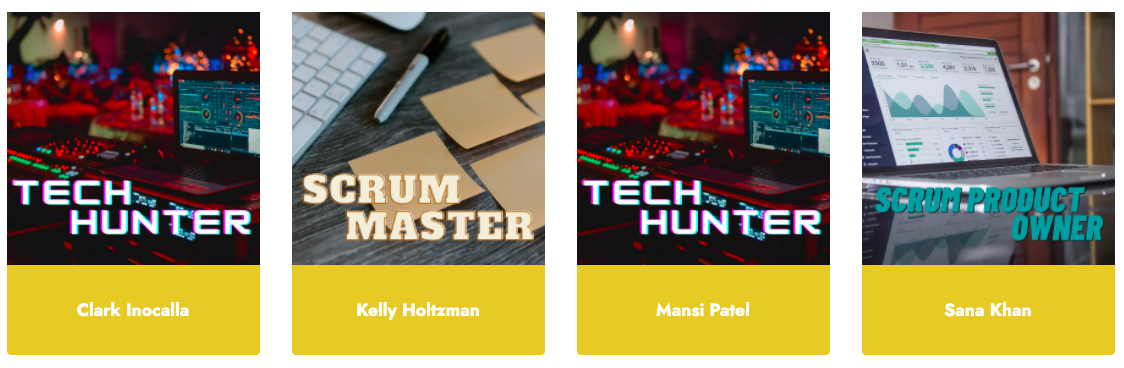 Clark Inocalla
Kelly
Holtzman
Mansi Patel
Sana 
Khan
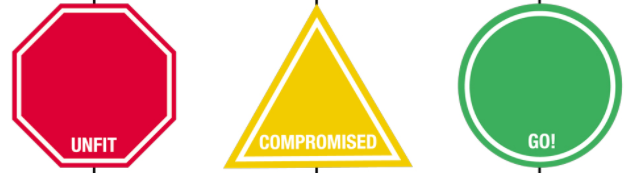 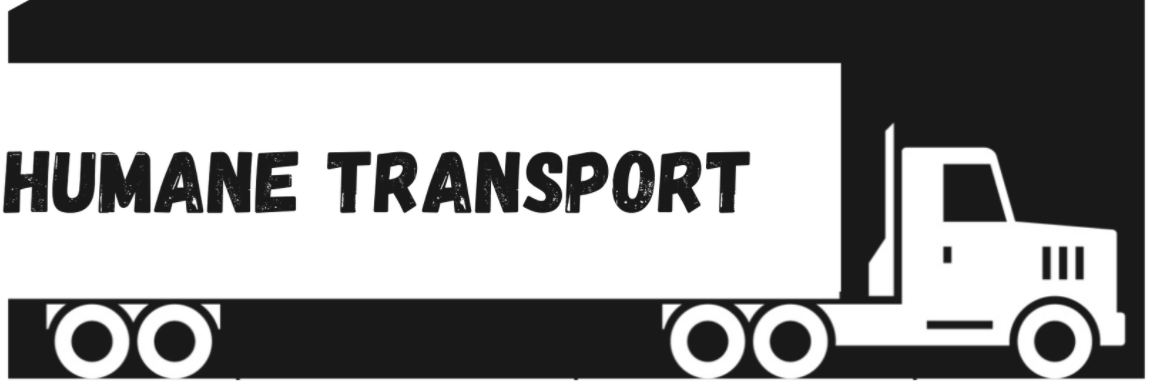 Project 
Details
We’re designing and developing a proof-of-concept mobile application to replace present Canadian animal transportation records.

The existing manifests are in part controlled by the CFIA.

We’re not affiliated with nor endorsed by the CFIA.
Sprint 2 Overview
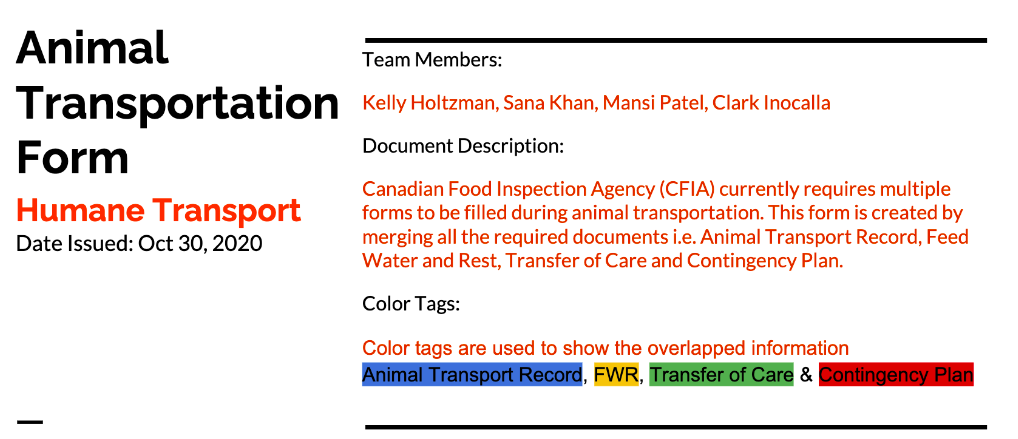 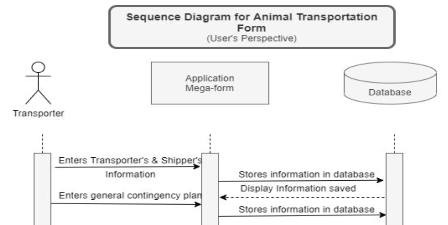 Ends Nov 16, 2020
The team pushed forwards to GUI prototyping and testing (front-end design)
Continued back-end design investigation
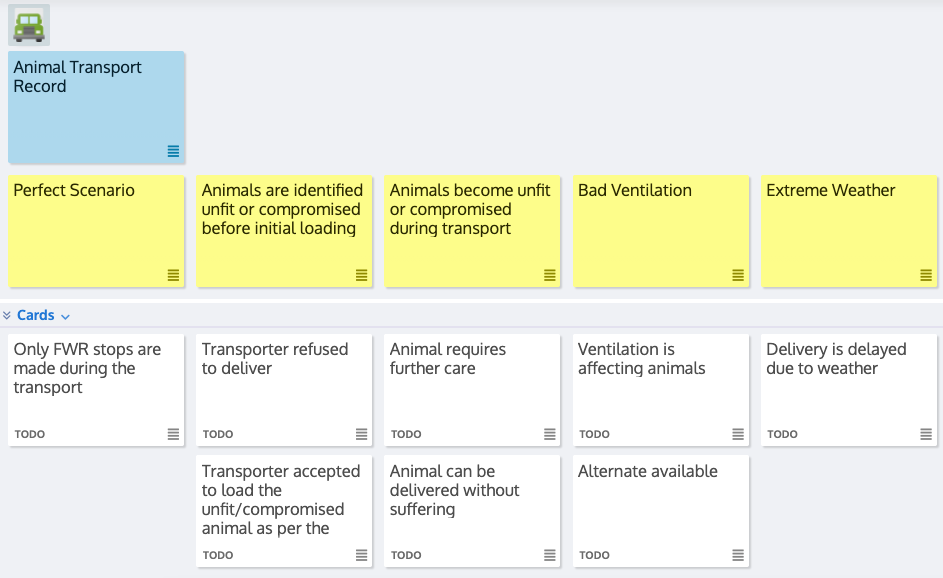 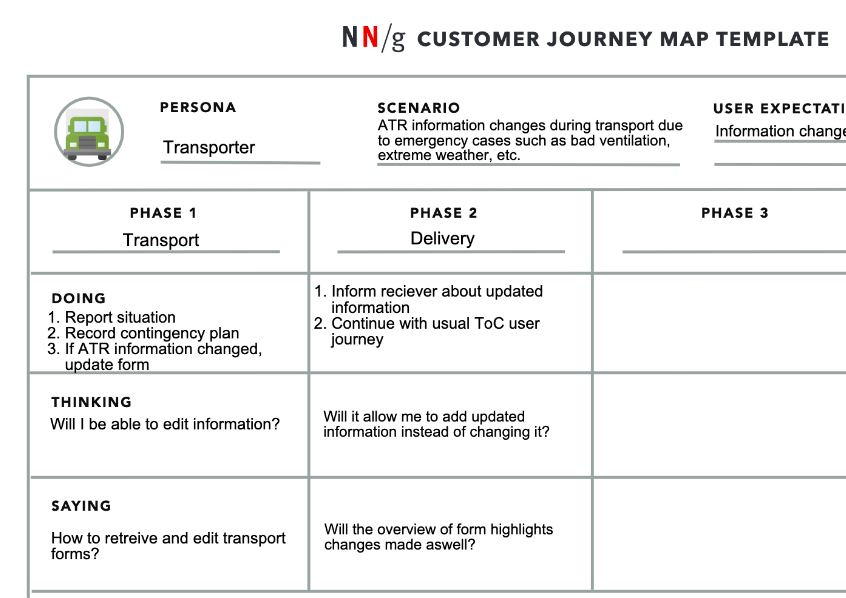 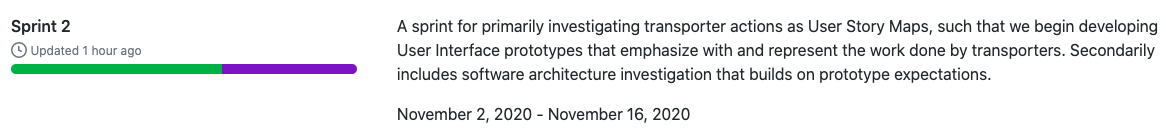 Client-Server & Database-Server Architecture Documentation
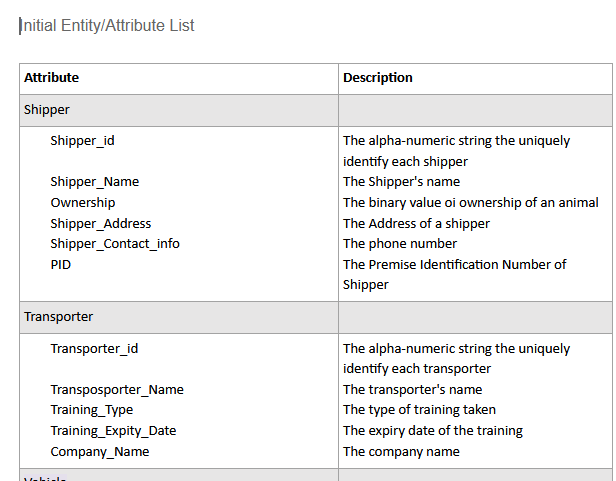 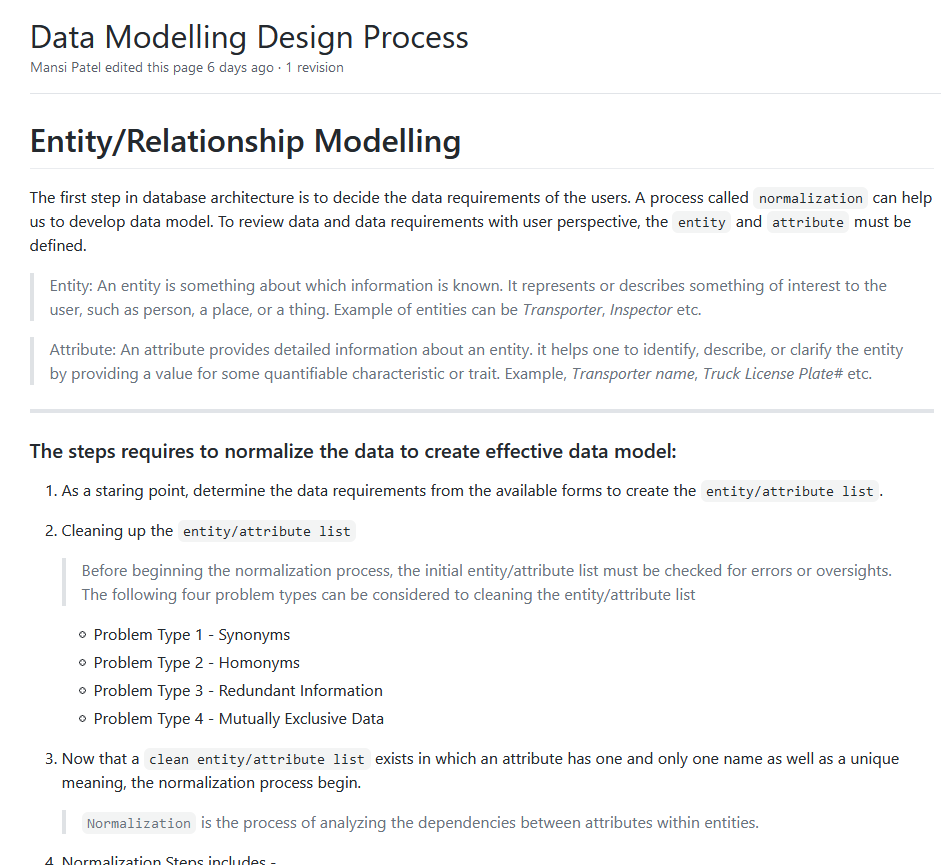 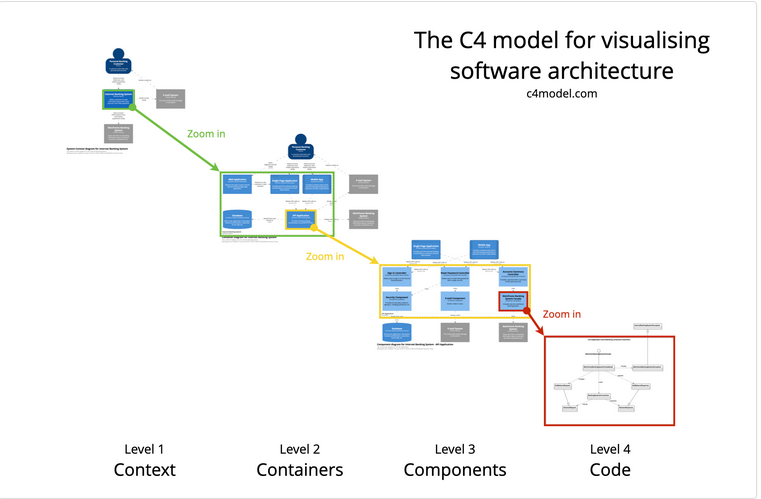 Client-Server
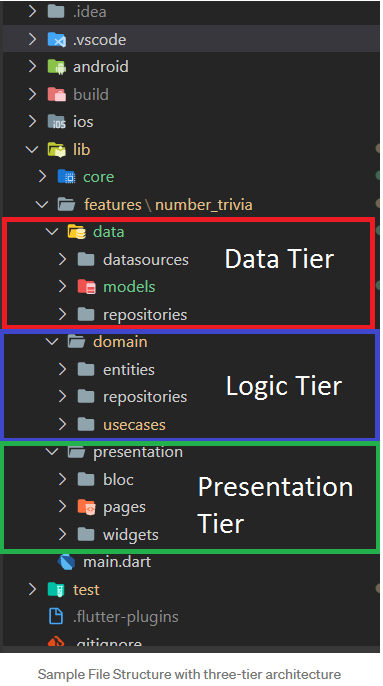 Database Architecture
3-tier Database Architecture includes:
Presentation tier
Application Tier 
Data Tier
Technical Requirement Document / GUI Prototyping/Testing Structure
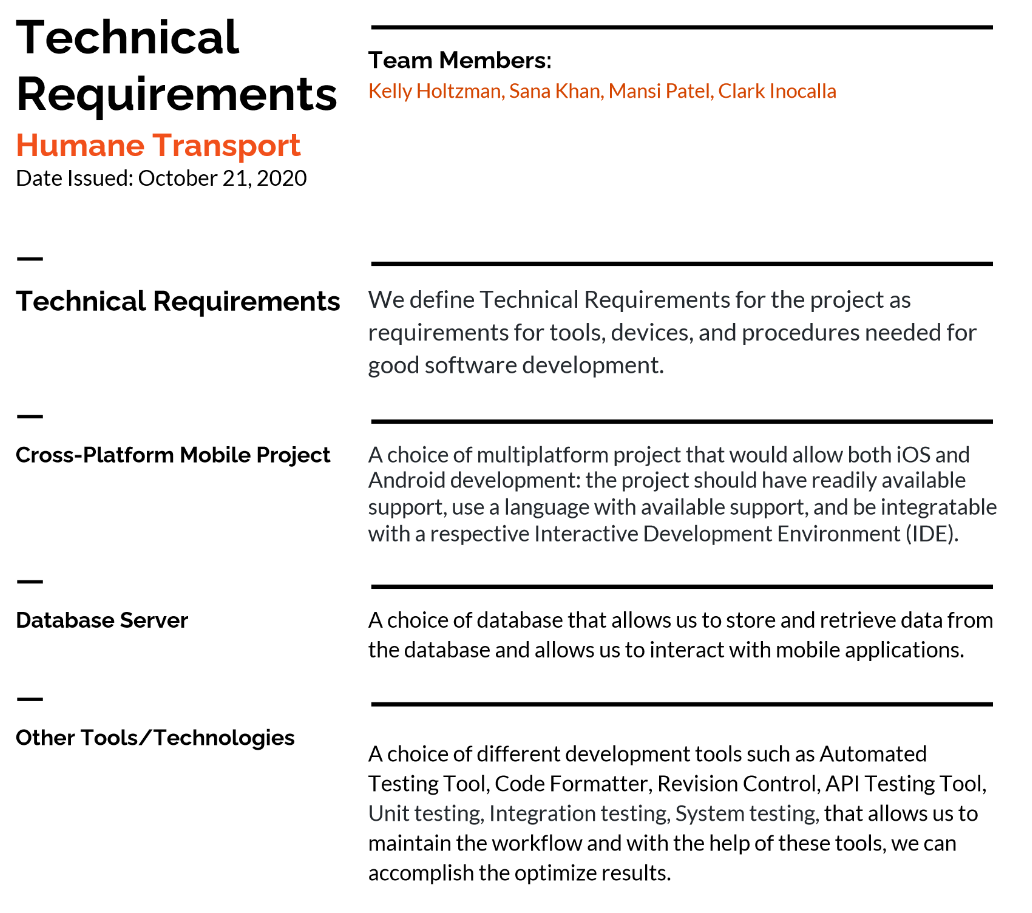 Things to consider before creating Prototype:
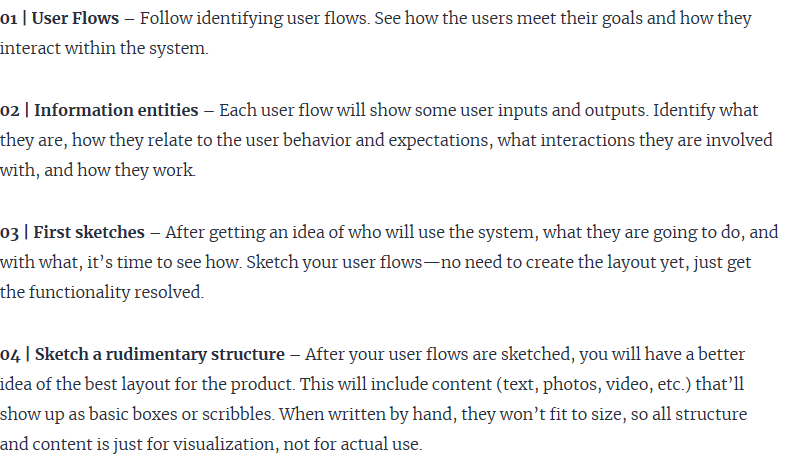 Discussion with Client and Future MVPs
Wiki Page Link
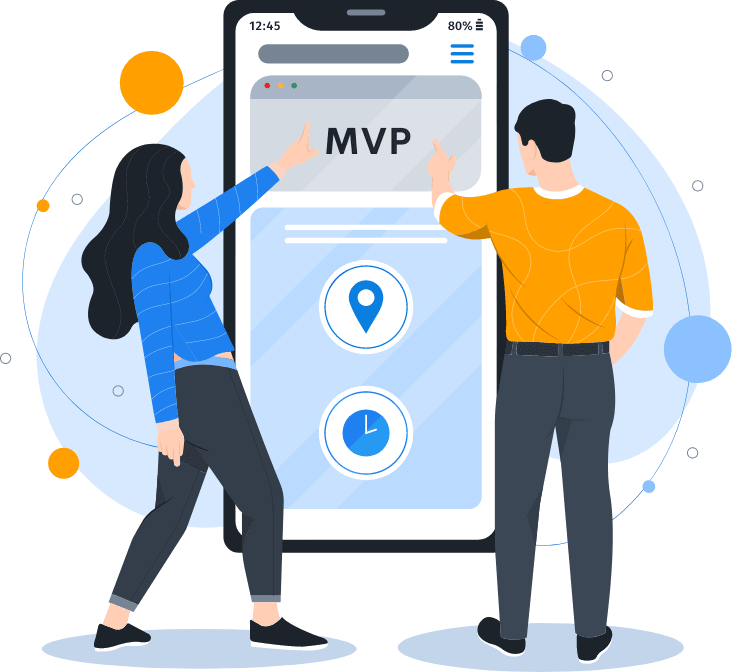 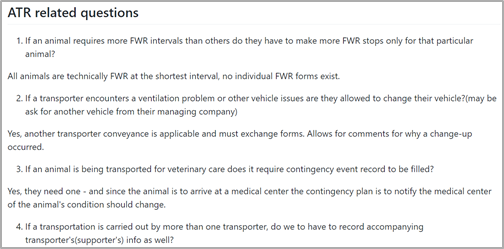 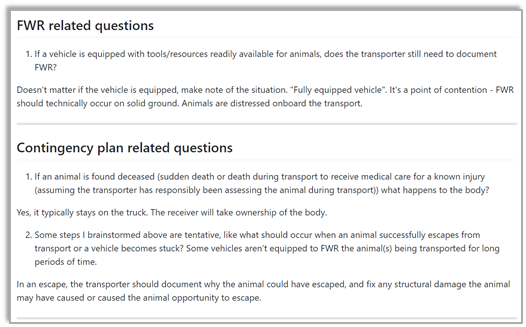 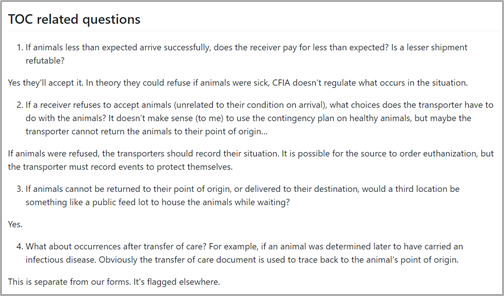 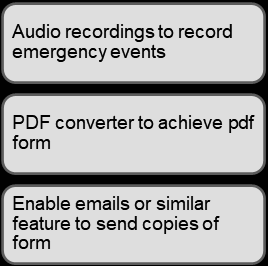 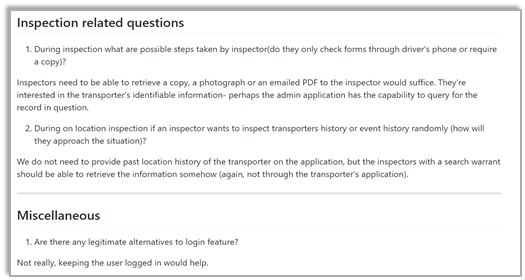 User Story Mapping towards GUI Prototypes
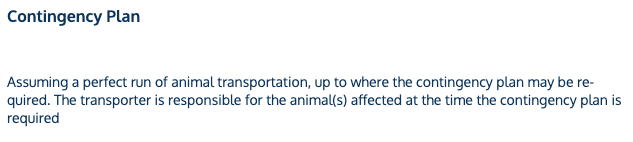 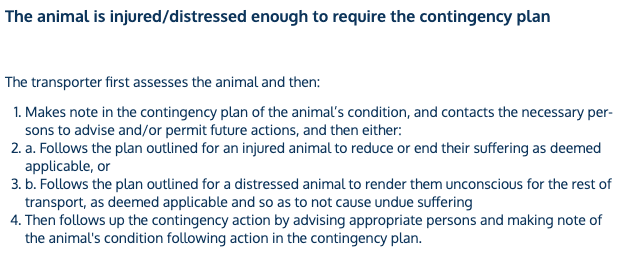 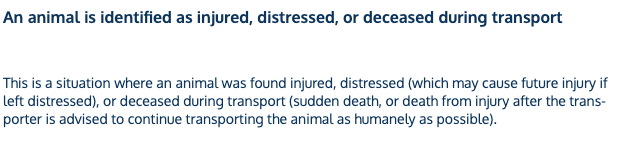 Epics
Steps
Stories
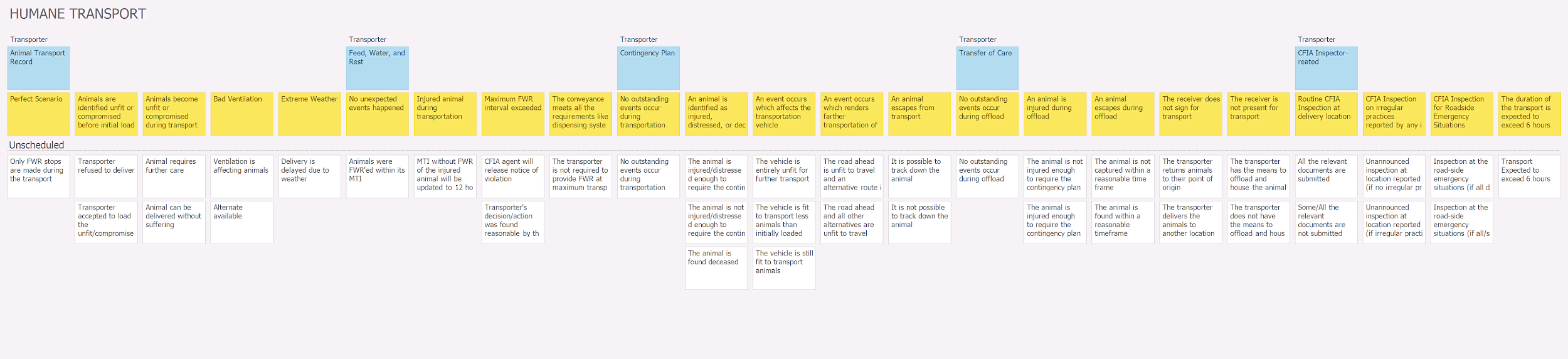 We investigated events in the Animal Transport Record, Feed, Water, and Rest, Contingency Plan, Transfer of Care, and outstanding occurrences
User Journey Mapping towards GUI Prototypes
Why is UJM important? It is a strategic approach to a better understanding customer’s expectations
and a key for better User Experience.
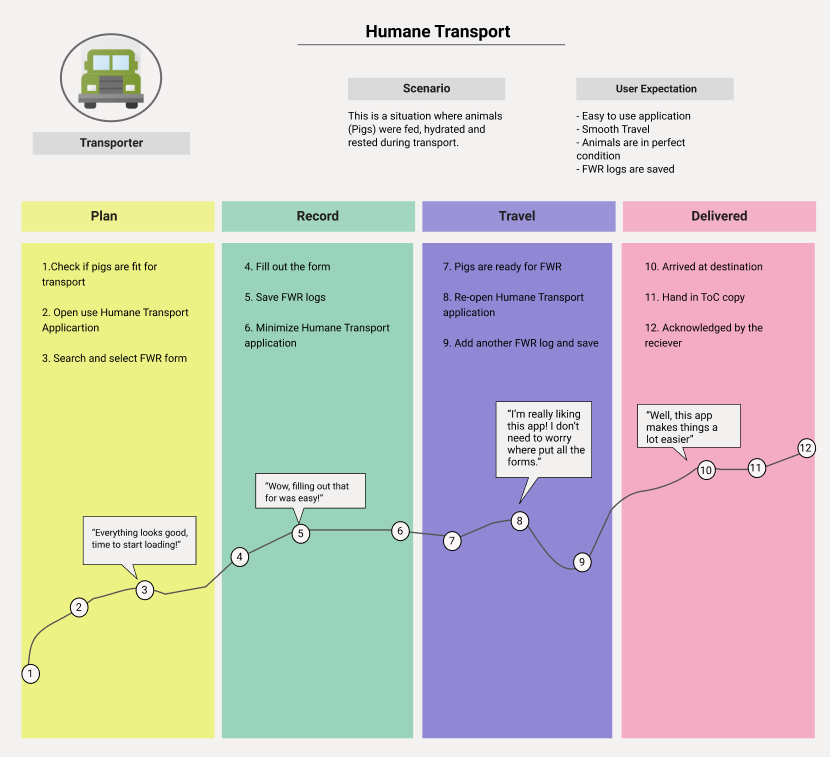 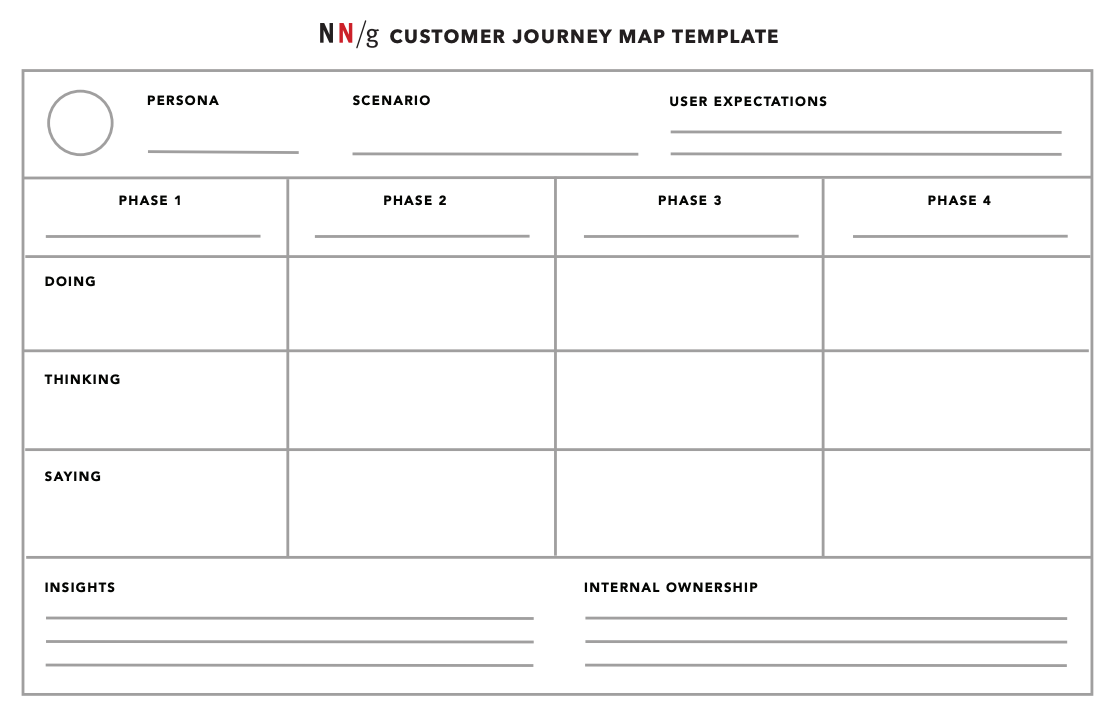 Sprint 3 Outlook
Starts Nov 23, 2020
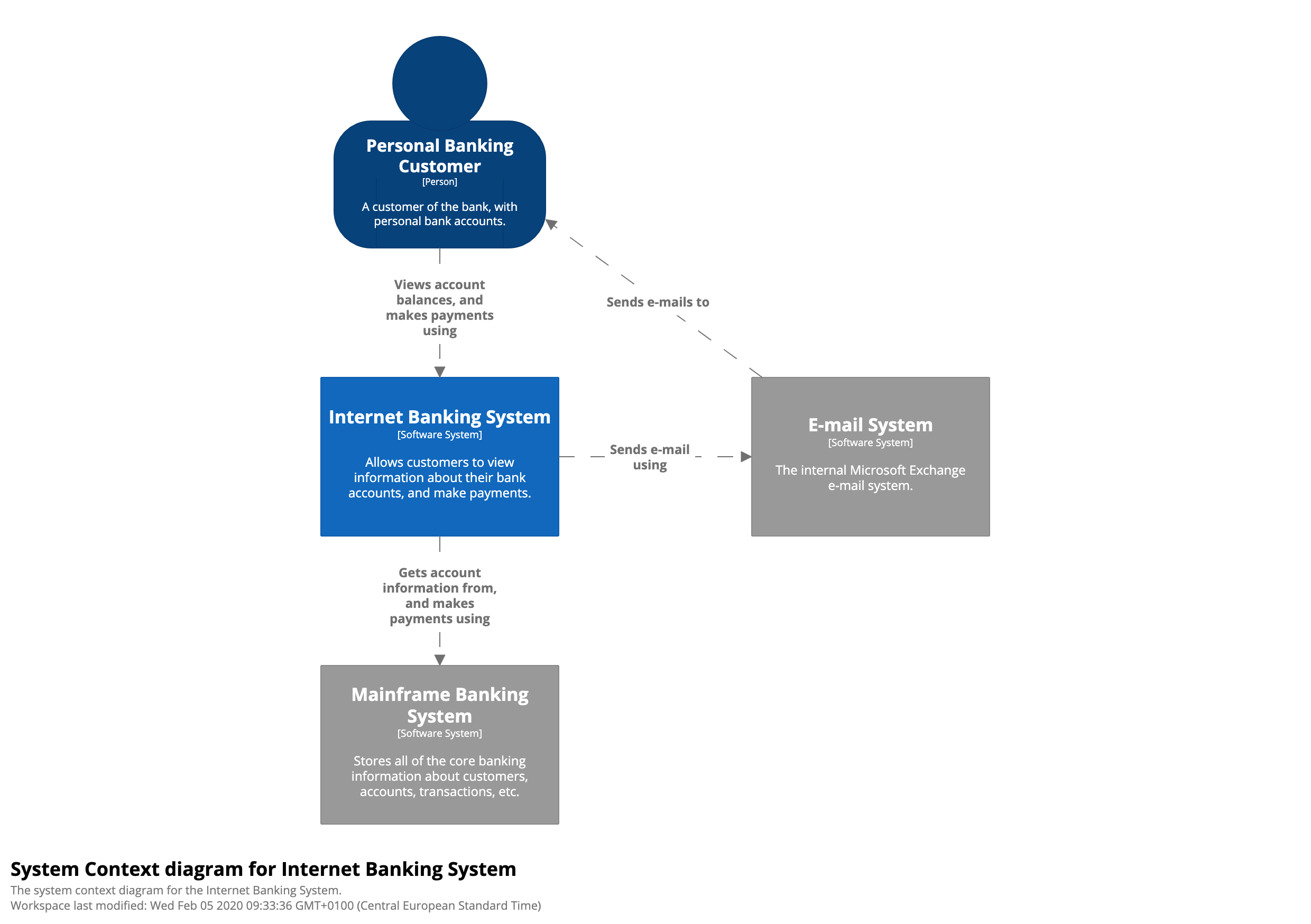 Generate GUI prototypes: LoFi, MidFi, and HiFi
Prototype testing with the client
Designing Client-Server and Database architectures
Implementing Client-Server and Database architectures*

*May include GUI-side programming if ready
First Design...
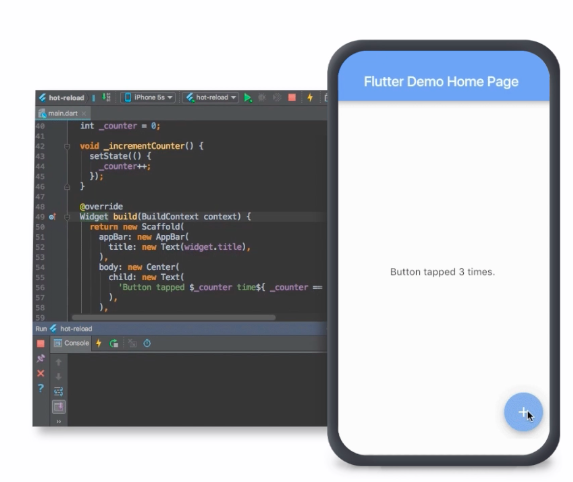 ...then Development!
Group Reflection
Open discussion for the meeting
Does the team feel "on track"?
What progress does the team particularly feel good about?
What barriers does the team feel is a current impediment to success?
What help does the team require to move positively forward?
Other questions or concerns?
?
Image References
CFIA Livestock Transport infographic. https://www.inspection.gc.ca/animal-health/humane-transport/livestock-transport-in-canada/eng/1363748532198/1363748620219
Sprint 2 Screenshots. https://github.com/holtzmak/Humane-Transport/projects/3  
MVPs. https://oyelabs.com/mvp-app-development-company/
C4 Model. https://c4model.com/ 
Flutter. https://flutter.dev/